261446 Information Systems
Week 3
Information Systems, Organisations & Strategy
Week 3 Topics
Impact of IS on organisations
Porter’s 5 Forces Analysis, for developing competitive strategies
Value Chain for strategic analysis
Core Competencies, Synergies & Networked strategies
Case Studies
#1) Starbucks
#2) Grocery Wars
Organisations & Information Systems
IS & Organisations have an intricate relationship, with complex interactions.
New IS can change social and worklife, so it is important to understand the impacts of / on;
Organisation Structure
Business Processes
Politics
Culture
Surrounding Environment
Management Decisions
Mediating Factors
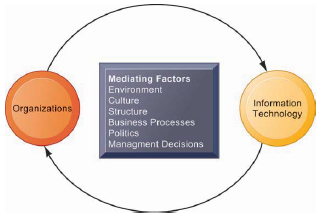 Organisation
“A stable, formal social structure that takes resources from the environment and processes them to produce outputs.”
Key resources are capital and labour
It is formal, not like a casual group of friends meeting for lunch, which means they are legal entities with internal rules & procedures which must abide by the law.
They are also social structures, with people & relationships, not just a machine.
Organisations – Behavioural View
As well as the formal rules, over time the people in the organization develop their custom ways of working;
Develop certain relationships
Make arrangements with superiors & subordinates about what work will be done, how much, when, under what conditions etc.
Behavioural View
Considering the formal definition of an organization, implementing new IS simply involves substituting one structure & processes with another.
Considering the behavioural view, implementing a new IS is more complex,
Changing elements can take a long time, and be disruptive

A Socio-Technical perspective, not just a Technical one.
Organisational Features
Organisations are bureaucratically organized, with clear divisions of labour & specialisations
Hierarchy of Authority
Actions governed by rules & procedures
Hiring & promoting based on qualifications
Efficiency: Maximising output using limited input
Organisational Features: Business Processes
Organisations become more efficient over time by developing routines, or standard operating procedures, to deal with all expected situations.
Employees become more productive as they learn the routines.
A business process is a collection of these routines.
Organisational Features: Politics
“Because I said so!”
Organisations are comprised of different people with different specialities, concerns, perspectives; and so differing viewpoints.
On, how resources, rewards & punishments are distributed.
As resources are not infinite, this leads to political struggles & conflict
Political resistance is a key barrier to organizational change 
such as implementing a new system
Organisational Features: Culture
“It’s how we do it!”
A set of unassailable, unquestioned assumptions that define goals & products.
Taken for granted, and rarely discussed
Culture unifies people, and restrains political conflict, promoting common understandings & practices
Culture is also a big restraint on change;
Technological changes that threaten cultural assumptions will be stalled and face resistance.
Organisational Features: Environment
Organisations exist within an environment
From which they get resources, and give goods & services
Organisations & their environment have a close relationship
Organisations can not exist without their environment, must obey the rules of the environment, but can also influence it (perhaps through marketing)
Environments change, often faster than organisations
New technologies, new products, changing public tastes, values and fashions
Organisations resistant change due to culture, politics & people
Disruptive Technologies
Substitute products that perform better than anything currently produced
Which can put entire industries out of business
E.g. the car replacing carriages, word processor replacing typewriters, digital photography
Companies that can ‘ride the wave’, can have massive success by being a “first mover”
E.g. Google’s PageRank algorithm
Organisational Features: Structure
Entrepreneurial Structure
Young, small firm in fast-changing environment, managed by single CEO
Machine Bureaucracy
Large bureaucracy in slow moving environment, dominated by centralized decision making
Divisionalised Bureaucracy
Combination of Machine Bureaucracies producing different products, managed by central headquarters
Professional Bureaucracy
Knowledge-based organization, depending on expertise of professionals. Departmentalised
Adhocracy
Task-force, with groups of specialists organized into short-lived multidisciplinary teams
IS for Competitive Advantage
Firms that “do better” than others have some competitive advantage
E.g. Google for Search, Amazon for Online sales, Walmart for Offline sales
Often IS can be applied to gain a competitive (or strategic) advantage.
SWOT Analysis
Strengths
Weaknesses
Opportunities
Threats
Porter’s 5 Forces
Threat of
New Entries
Intensity
of
Rivalry
Bargaining Power
of Suppliers
Bargaining Power
of Buyers
Threat of
Substitutes
Bargaining Power of Customers
Buyer concentration vs Firm Concentration
Buyer Volume
Buyer switching costs
Ability to backward integrate
Price Sensitivity
Product Differences
Brand Identity
Impact of quality / performance
Buyer Profits
Bargaining Power of Suppliers
Differentiation of Inputs
Switching costs of suppliers
Supplier Concentration
Ability to forward integrate
Threat of Substitutes
Impact on Supplier & Buyer Power
Threat of New Entries
Economies of Scale
Brand Identity
Switching costs
Capital Requirements
Access to Distribution
Cost Advantages
Government Policy
Expected Retaliation
Intensity of Rivalry
Industry Growth
Product Differences
Brand Identity
Switching Costs
Diversity of Competitors
Exit Barriers
Determine a Strategy
Low-Cost Leadership
Product Differentiation
Focus on Market Niche
Strengthen Customer & Supplier Intimacy
Low Cost Leadership
Become the low-cost producer of products, by finding ways to lower our costs, lower our customers and suppliers costs or increase our competitors costs.
IT can drive cost reduction, such as reducing labour costs.
SCM systems can assist reducing suppliers costs (Walmart).
Online Price adjustment, to match best match competitors prices.
Product Differentiation
Develop ways to make our product different from our competitors (or reduce our competitors differentiation).  
IT can assist by introducing IT features to a product such as a camera on a phone.
Reduce competitors by integrating their differentiated ideas (adding a camera to our phone too!)
Google is constantly adding features, such as google maps
Focus on Market Niche
Use IS to satisfy a particular market segment better than competitors.
Collect data about your target niche, analyse that data to finely tune the product, service, sales, marketing etc.
Hilton Hotels’ OnQ system provides detailed analysis of all it’s customers to maximize the profitability of each guest.
Strengthen Customer & Supplier Intimacy
Build better relationships with customers, such as with CRM, increasing loyalty.
Develop switching costs
Amazon “Hi Ken, how about your wishlist...”
Core Operating Activities
Inbound
Logistics
Outbound
Logistics
Marketing
& Sales
Operations
Services
Support Activities
Human Resource Management, 
Infrastructure, Information Technology
The Traditional Value Chain
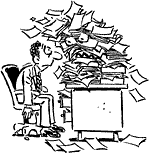 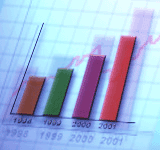 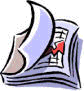 Data	                        Information	                 Knowledge
Core Operating Activities
Marketing
& Sales
After Sales
Services
R & D
Procurement
Production
Infrastructure
Information
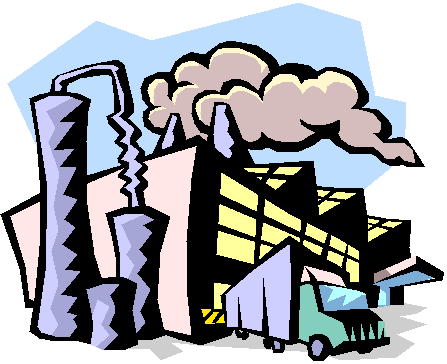 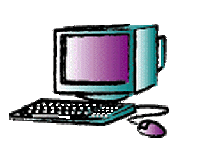 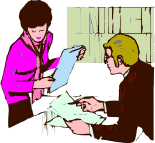 Facilities & Equipment	          Technology       	       People
The Value Chain
Adding Value
Companies make their profits by adding value at some stage in the value chain.
Gaining Economies of Scale
Gaining Economies of Scope
Economies of Scale
Occur when mass producing a product, a lower average cost is attained.
Technical
Managerial
Financial
Marketing
Commercial
R & D
[Speaker Notes: Technical economies made in the actual production of the good. For example, large firms can use expensive machinery, intensively. 
Managerial economies made in the administration of a large firm by splitting up management jobs and employing specialist accountants, salesmen, etc. 
Financial economies made by borrowing money at lower rates of interest than smaller firms.
 Marketing economies made by spreading the high cost of advertising on television and in national newspapers, across a large level of output. 
Commercial economies made when buying supplies in bulk and therefore gaining a larger discount. 
Research and development economies made when developing new and better products]
Network Economies of Scale
A “Community” of firms share infrastructure, capabilities, customer base etc. to produce and distribute products faster and cheaper etc.
Economies of Scope
The average total cost of production decreases as a result of increasing the number of different goods produced.
For Example, McDonalds can produce Hamburgers & Fries cheaper than other companies could produce either individually.
Network Economies of Scope
The “Community” shares infrastructure to produce and distribute new products and services, enter new markets etc. quicker and cheaper etc.
Synergies
Synergies occur when two or more organisations combine to gain some shared benefits
With modern Communication Technologies the opportunity for synergies increases
Core Competencies
A core competency is an activity at which the organisation is a leader.
Within a networked economy organisations are able to focus on these core competencies, and find synergies with organisations that have complementary core competencies.
Managing Competitive Advantage
Strategic Information Systems, do not always last long enough for long term profitability
Copy-cat systems emerge as competitors seek to reduce your competitive advantage
A first mover may gain an advantage, but successful organisations need to constantly analyse their environment and keep adapting to maintain competitive advantage.